Les éleveurs de chiens
Louise sohy
Sommaire
Eleveur : définition
Qualités de l’éleveur
Rôles de l’éleveur
Journée d’un éleveur
Quizz
L’eleveur : définition
Un expert de la reproduction et de l’élevage.
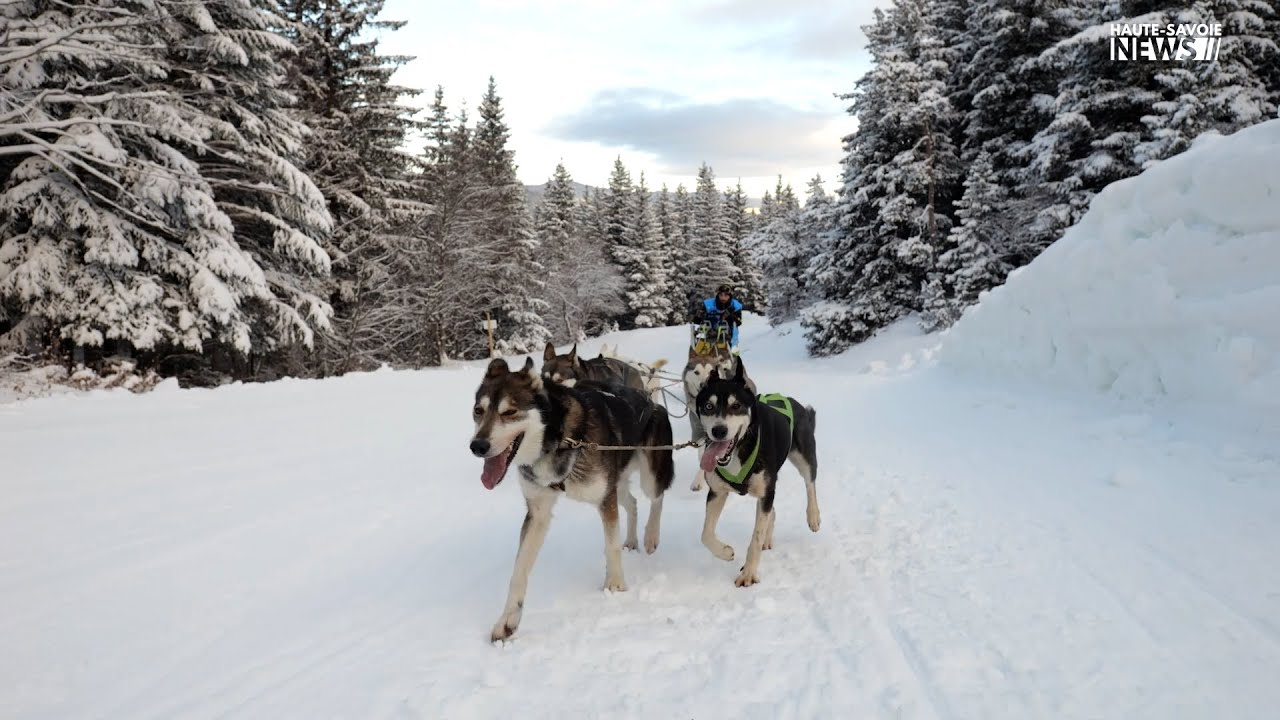 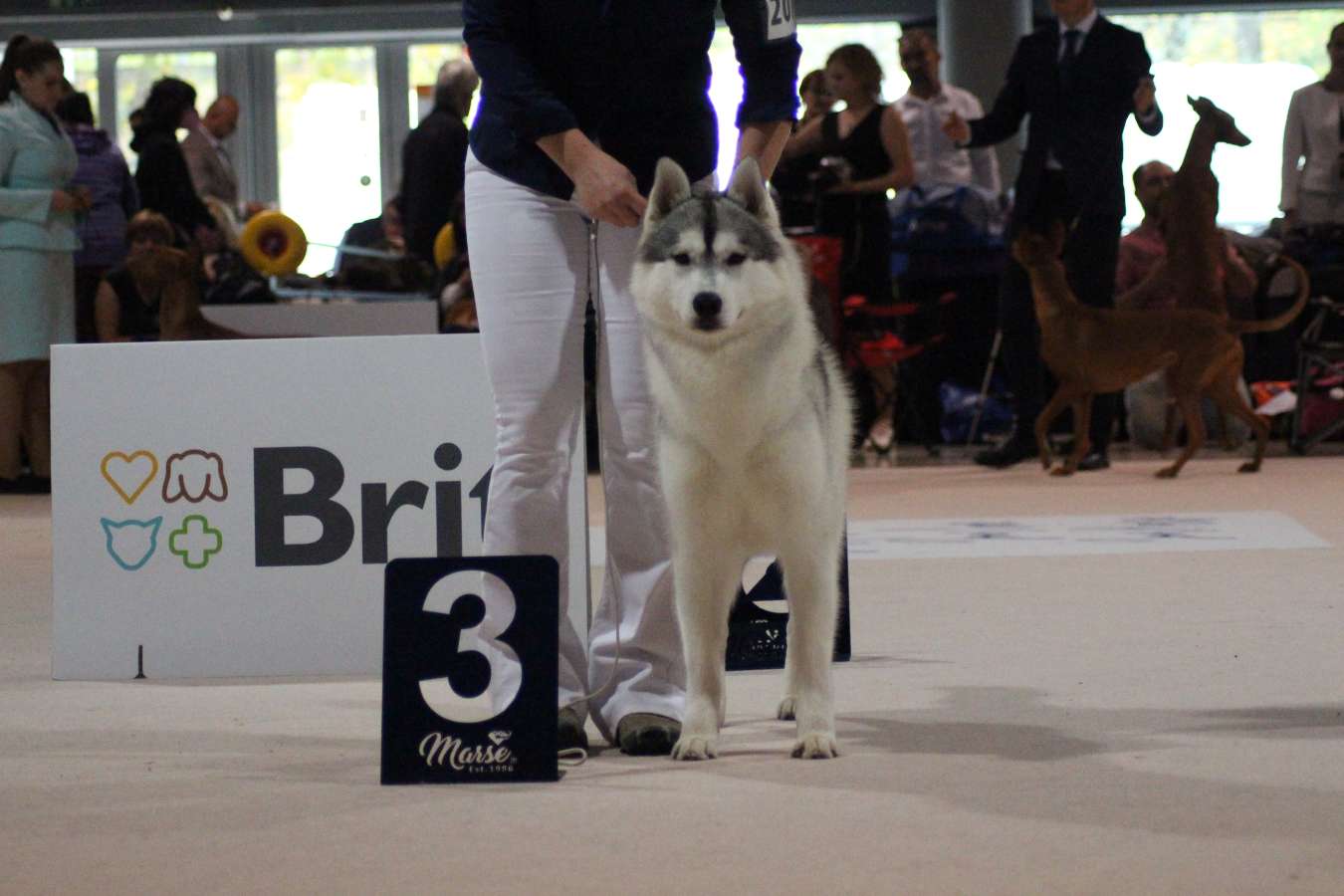 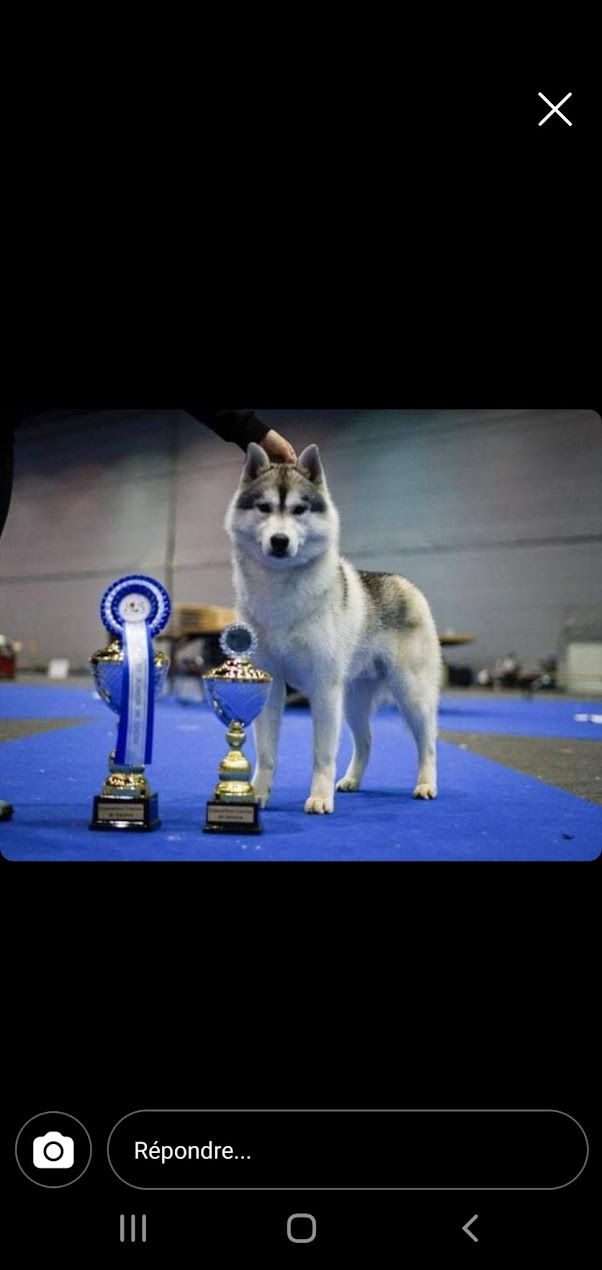 Qualités de l’éleveur
Patience et persévérance
Détachement
Matinale
Sportif
Amateur de plein air
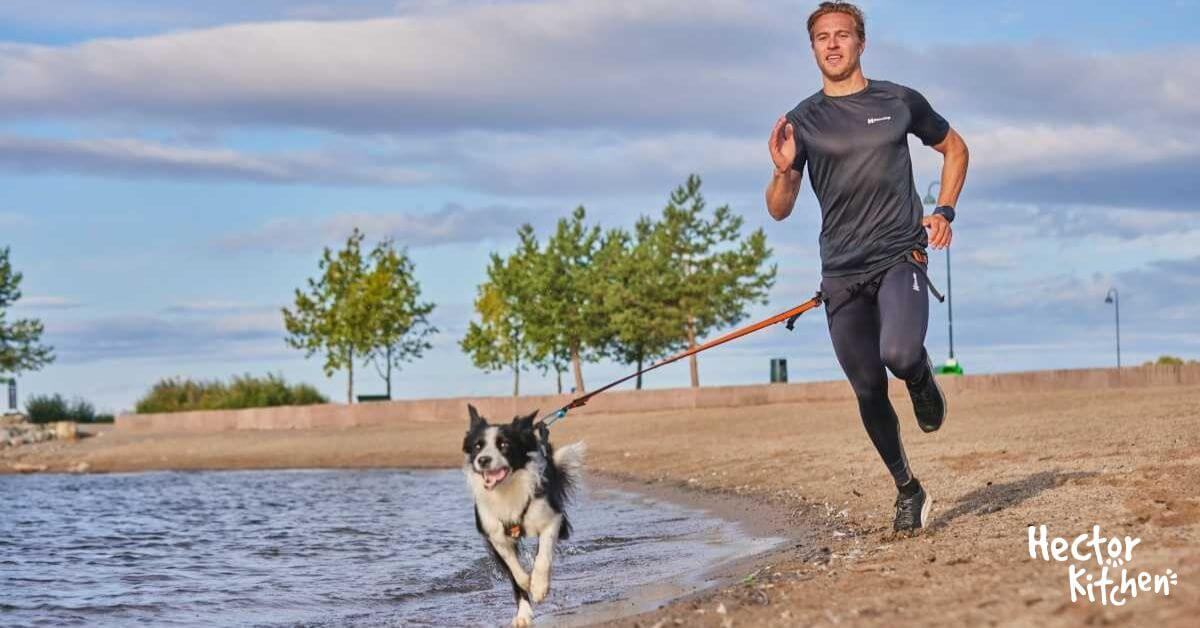 rôles de l’éleveur
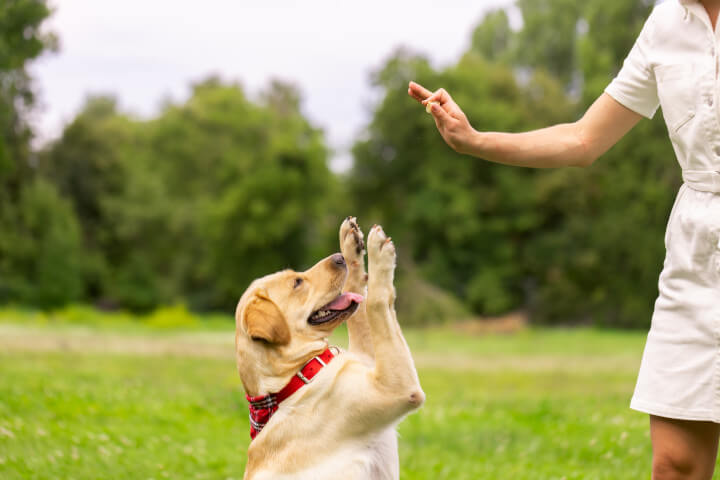 Éduquer
Reproduire
Prendre soin
Garantir les standards de race
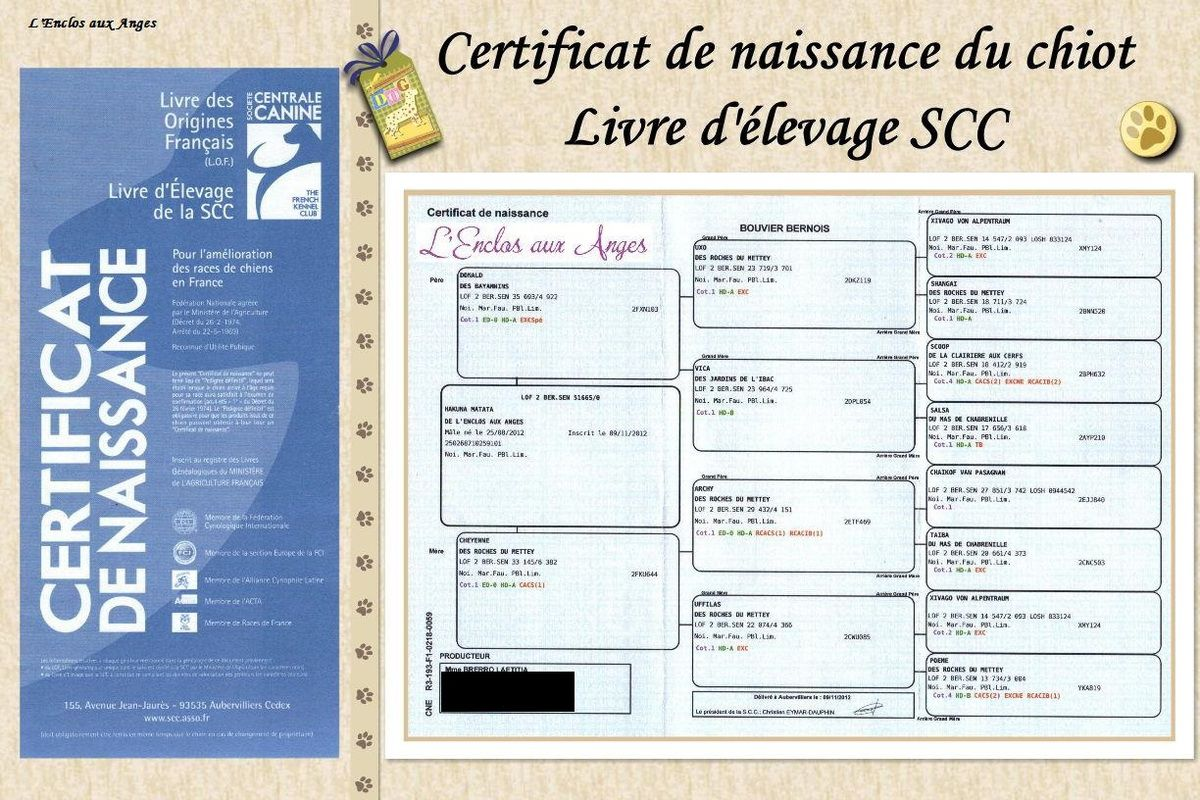 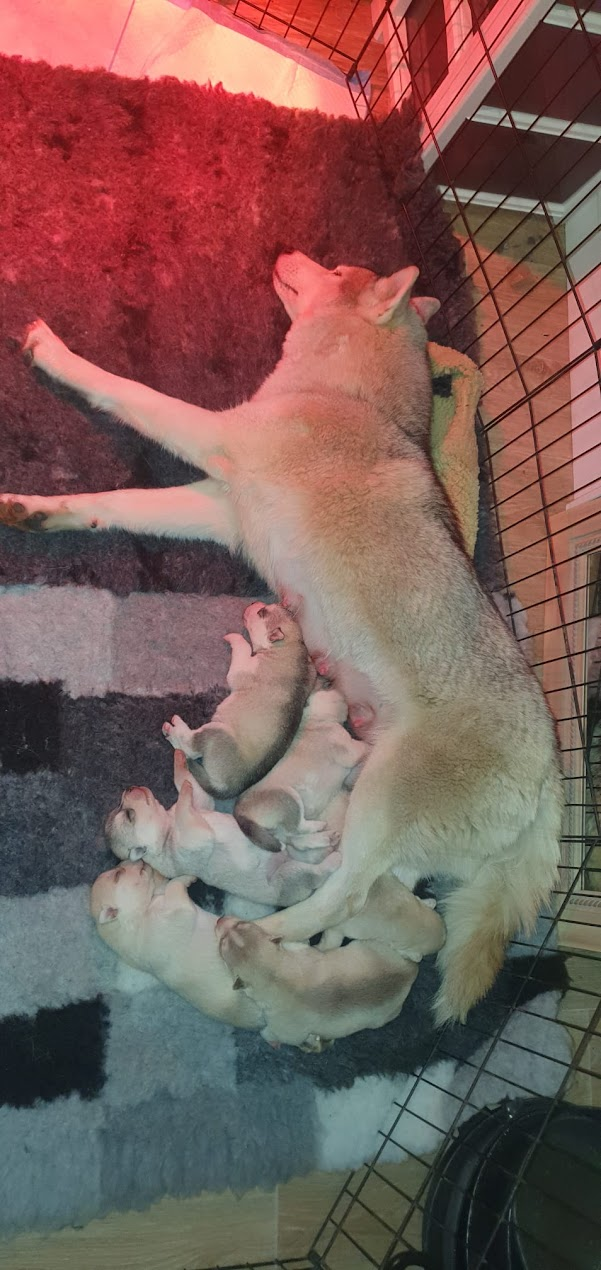 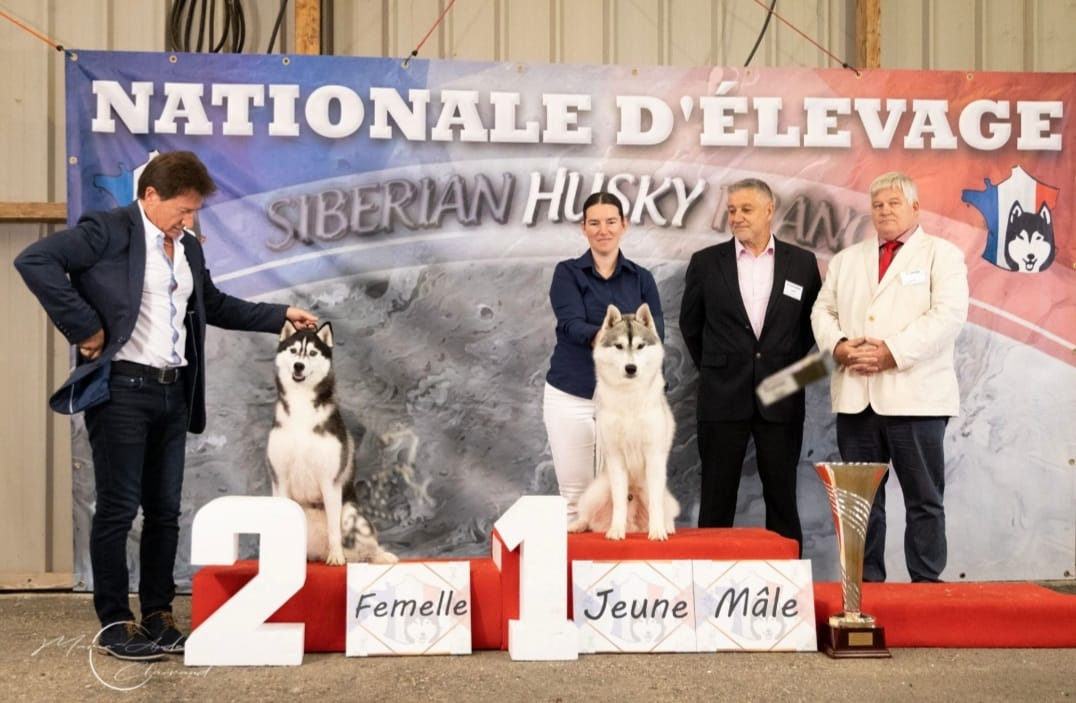 Journée d’un éleveur de chien
Exemple de Marie, éleveuse de Husky à Sévrier
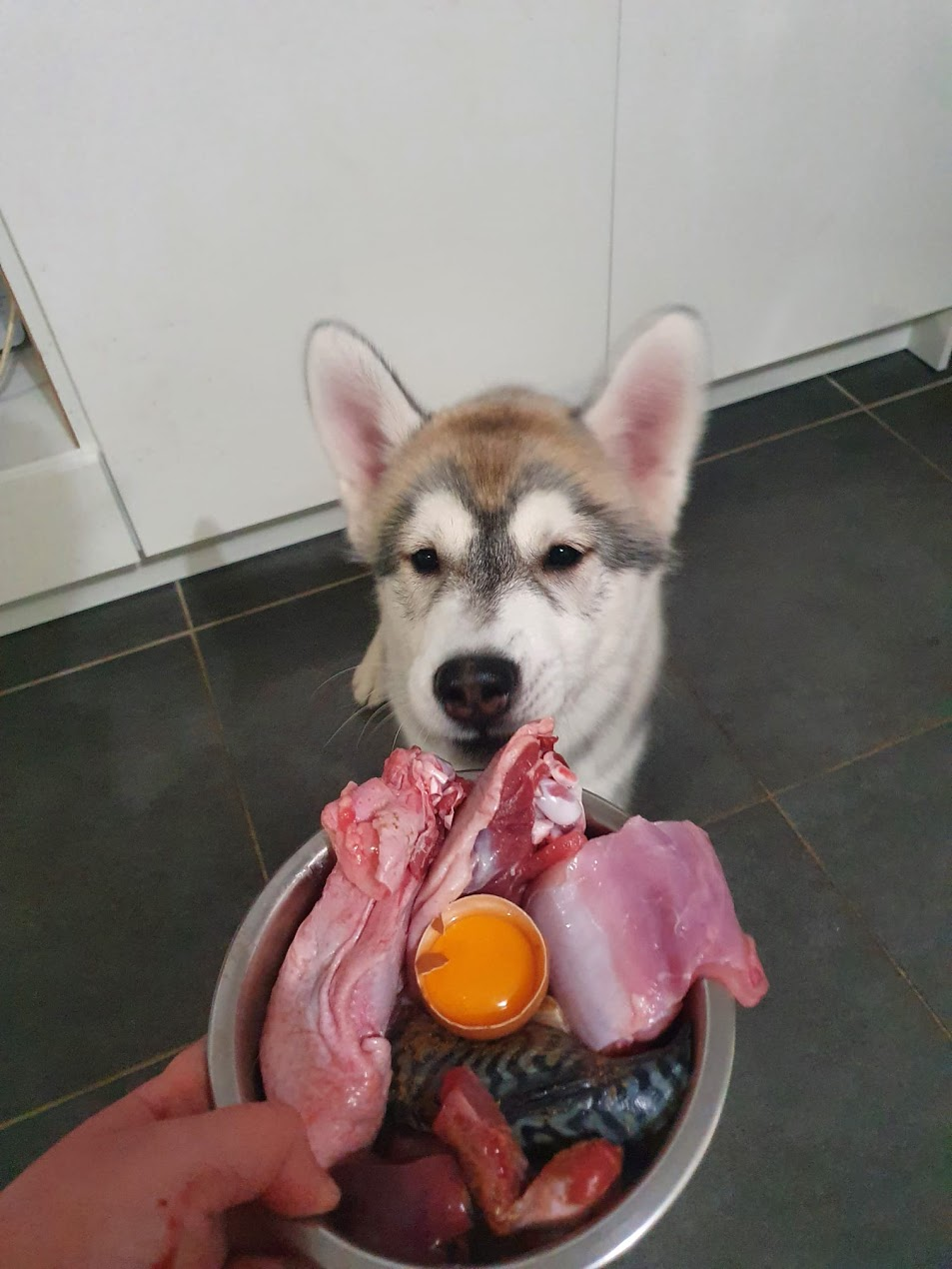 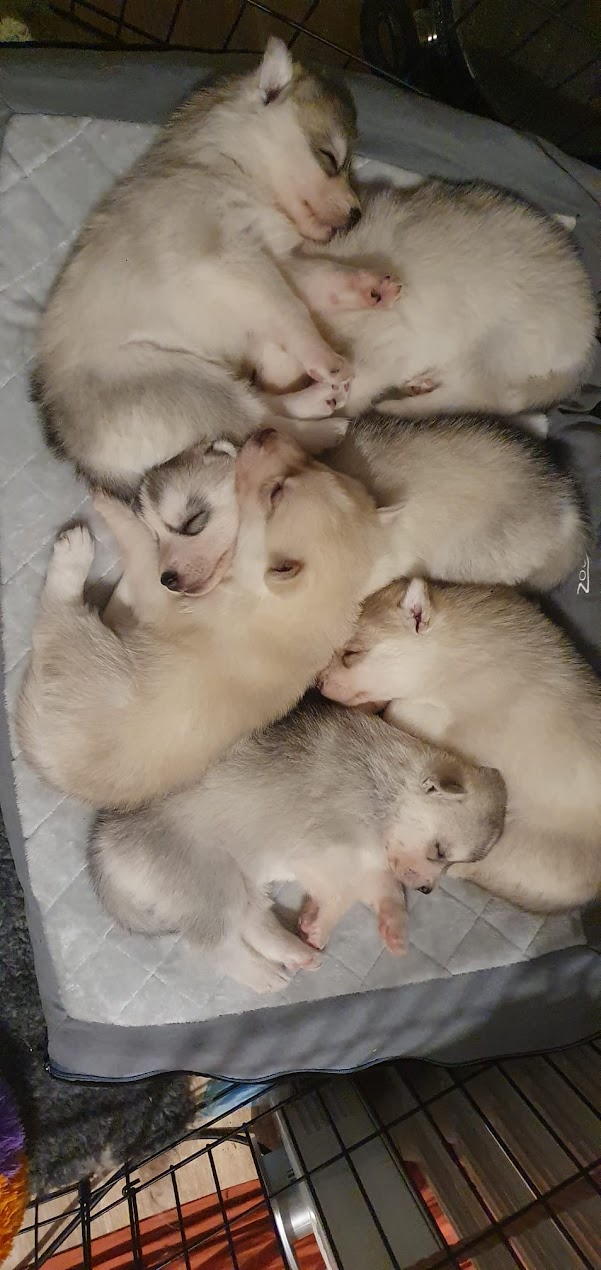 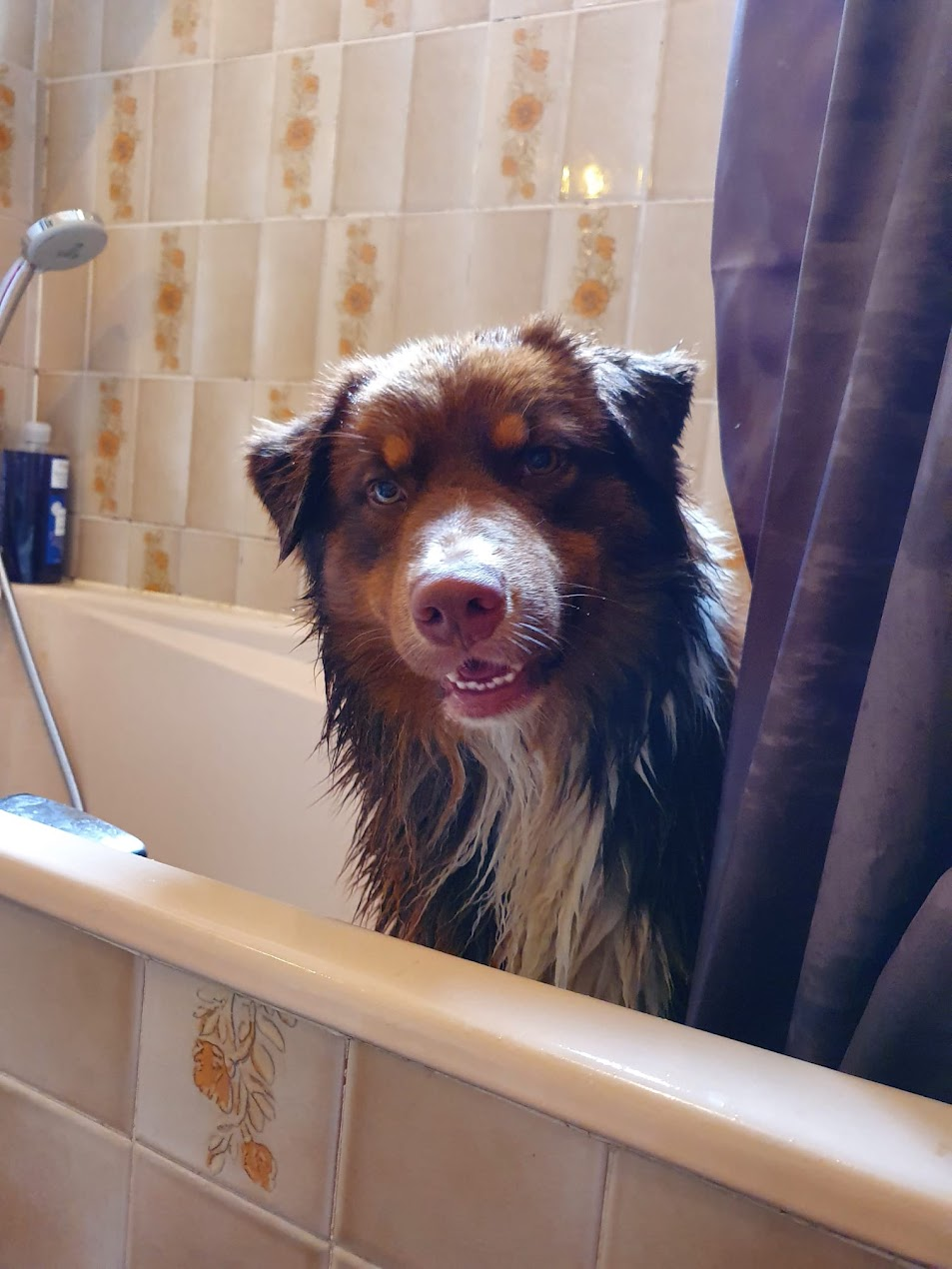 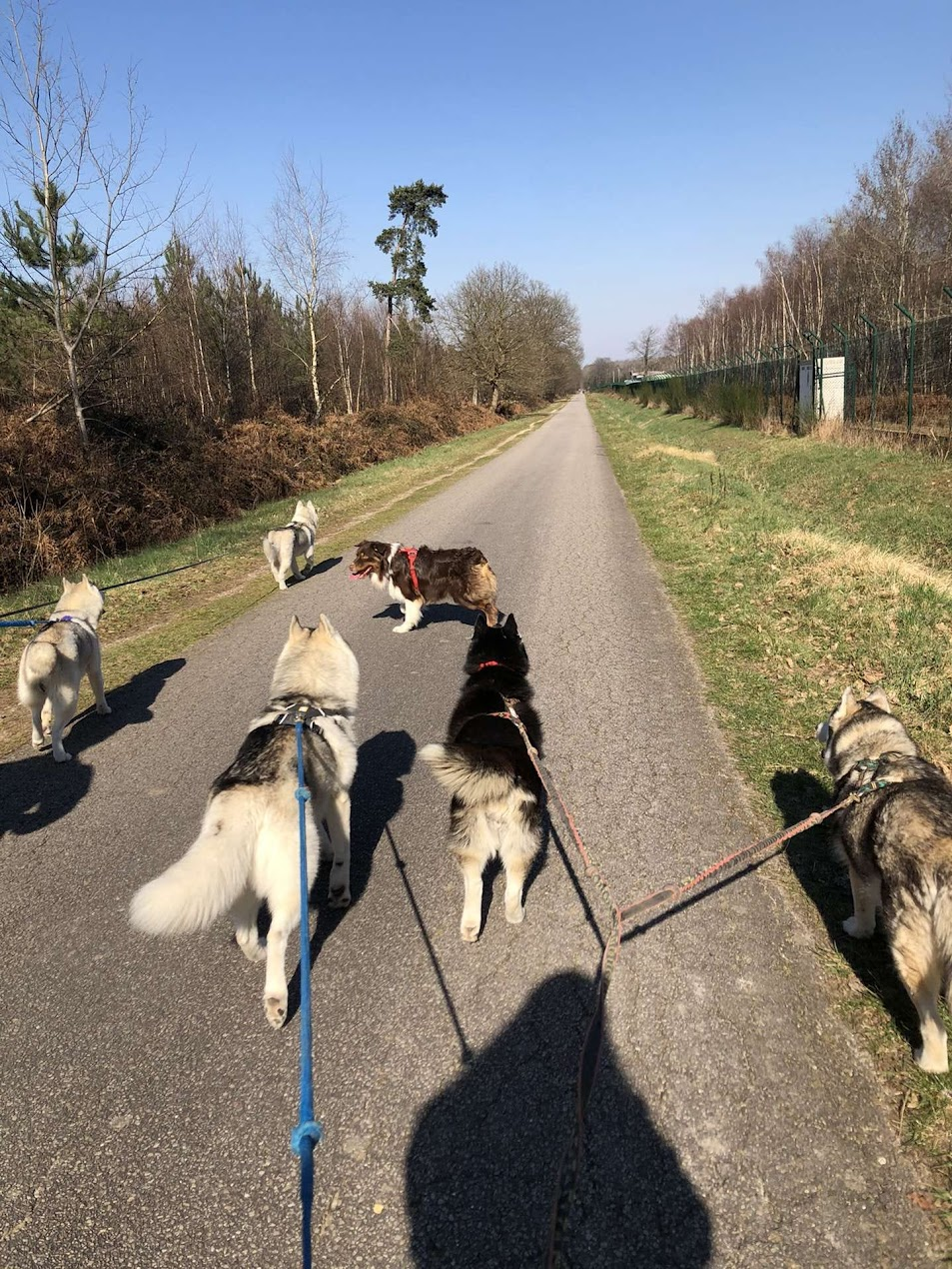 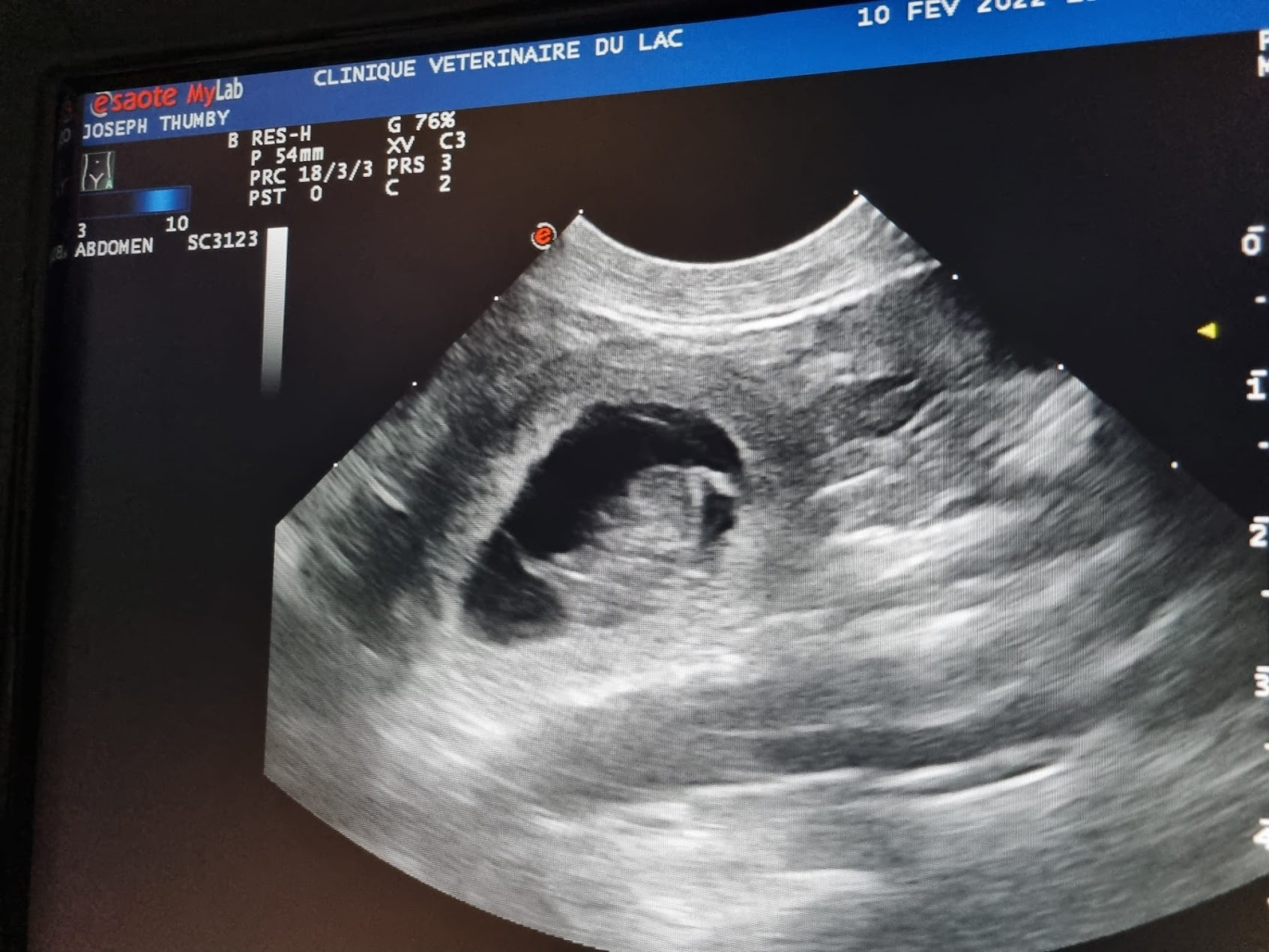 quizz
Qu’est-ce que le standard de race ?

Réponse : le standard de race est l’ensemble de critères que doit respecter le chien pour être appelé chien de race.
quizz
2. Citez les trois principaux rôles de l’éleveur ?

Réponse :  éduquer, reproduire, soigner.
quizz
3. Qu’est-ce que le LOF ?

Réponse : le livre des origines françaises.
quizz
4. Qu’est-ce que le pédigrée d’un chien ?

Réponse : les ancêtres du chien.
quizz
6. Que veut dire femelle gestante  ?

Réponse : femelle qui attend ses chiots.
quizz
5. Comment sait-on que la chienne va mettre bas ?

Réponse : chute de température
merci